On Their Own. (!)  Youth in Care Transitioning into College & Career
Latavhia Boykins, Student, University of Illinois at Urbana Champaign
Brandon Mendoza, Student, Wright College
Darrion Thompson, Recruit, US Army
Bridget Colacchio Wesley, MA, LCSW, Loyola University Chicago
Session Agenda
Welcome & Introductions
Brief information about child welfare system and statistics
Personal experiences & stories	from students
Challenges & Needs
Helpful People & Supports
Strengths, Opportunities & Successes
Q&A
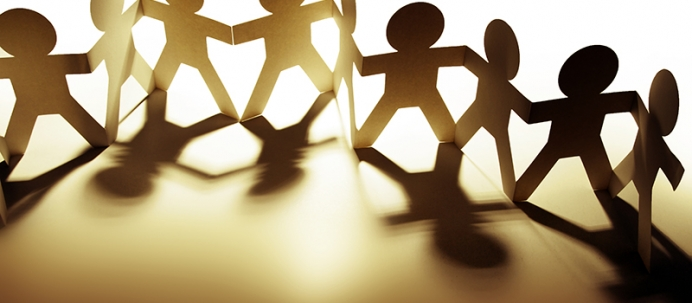 LATAVHIA
BRANDON
DARRION
BRIDGET
You!
Introductions
Trends of today’s college students
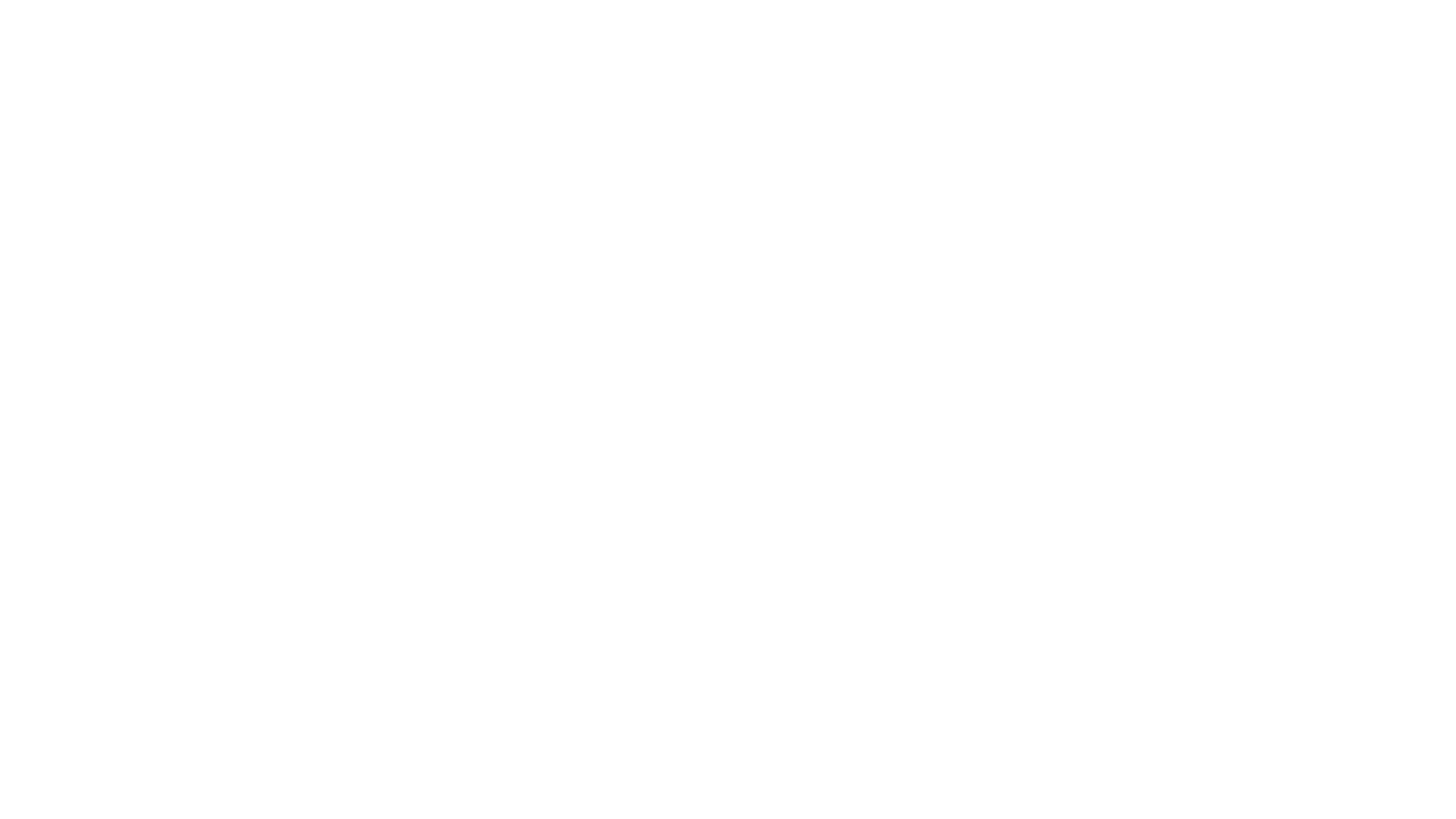 ~435,000 children & youth in care 
Enter system for various reasons: abuse, neglect
Child welfare priorities: 
Safety, permanency, well-being
Trajectories through system are all unique! They may include: 
foster care (traditional or kinship)
residential care
hospitalization
termination of parental rights
returning home
multiple moves to new homes, families, schools, neighborhoods, etc.
Transitional Living Programs (TLP)
Independent Living Options (ILO)
emancipation
aging out
Snapshot of Youth in Care
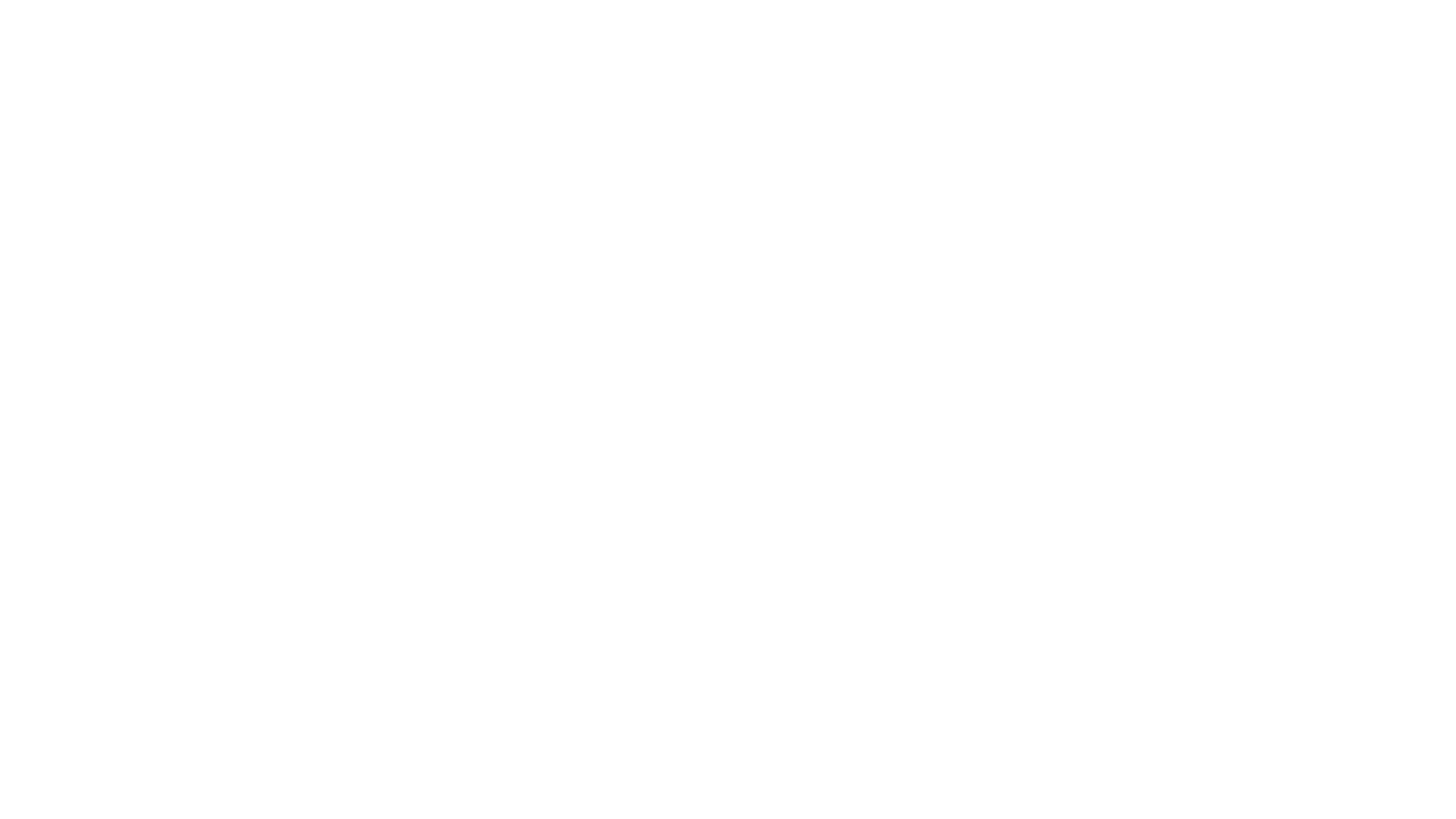 Youth outcomes
50% leave care to reunite with family
28% remain in care for 2 or more years
12% “age out” of care
20% become homeless upon aging out
50% graduate high school 
<3% graduate college
25% suffer from PTSD
50% experience substance dependence or abuse
Snapshot of Youth in Care(cont.)
Snapshot of Youth in Care*
Click to add text
Challenges & Needs
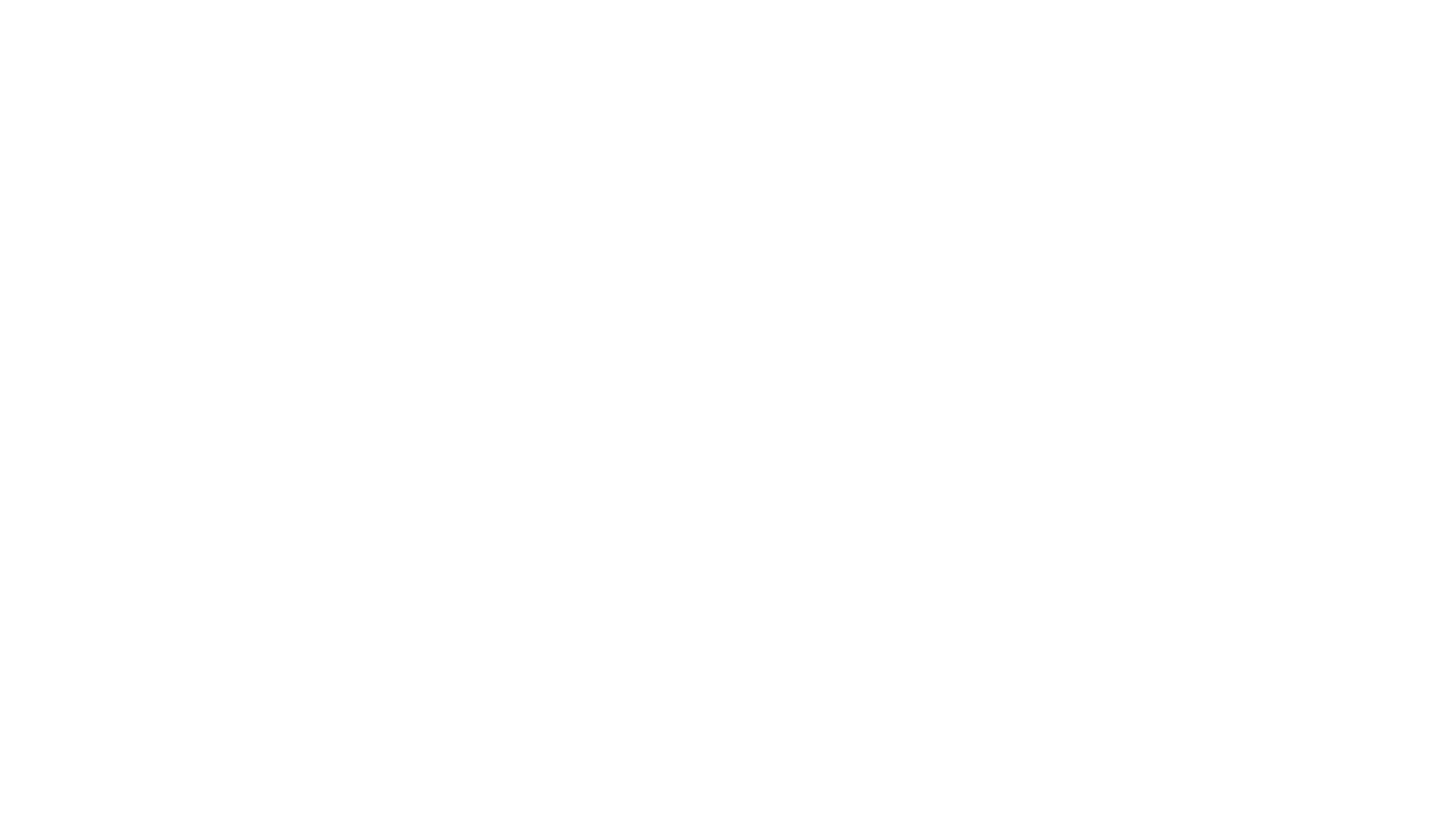 Important People & Other Supports
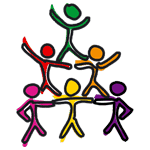 Family & friends
Pre-college programs
CPS: One goal, BAM/WOW, etc.
DCFS: Youth in College
First Star
Academic advisors
Support services, diversity offices, etc.
Instructors/professors
Mentors
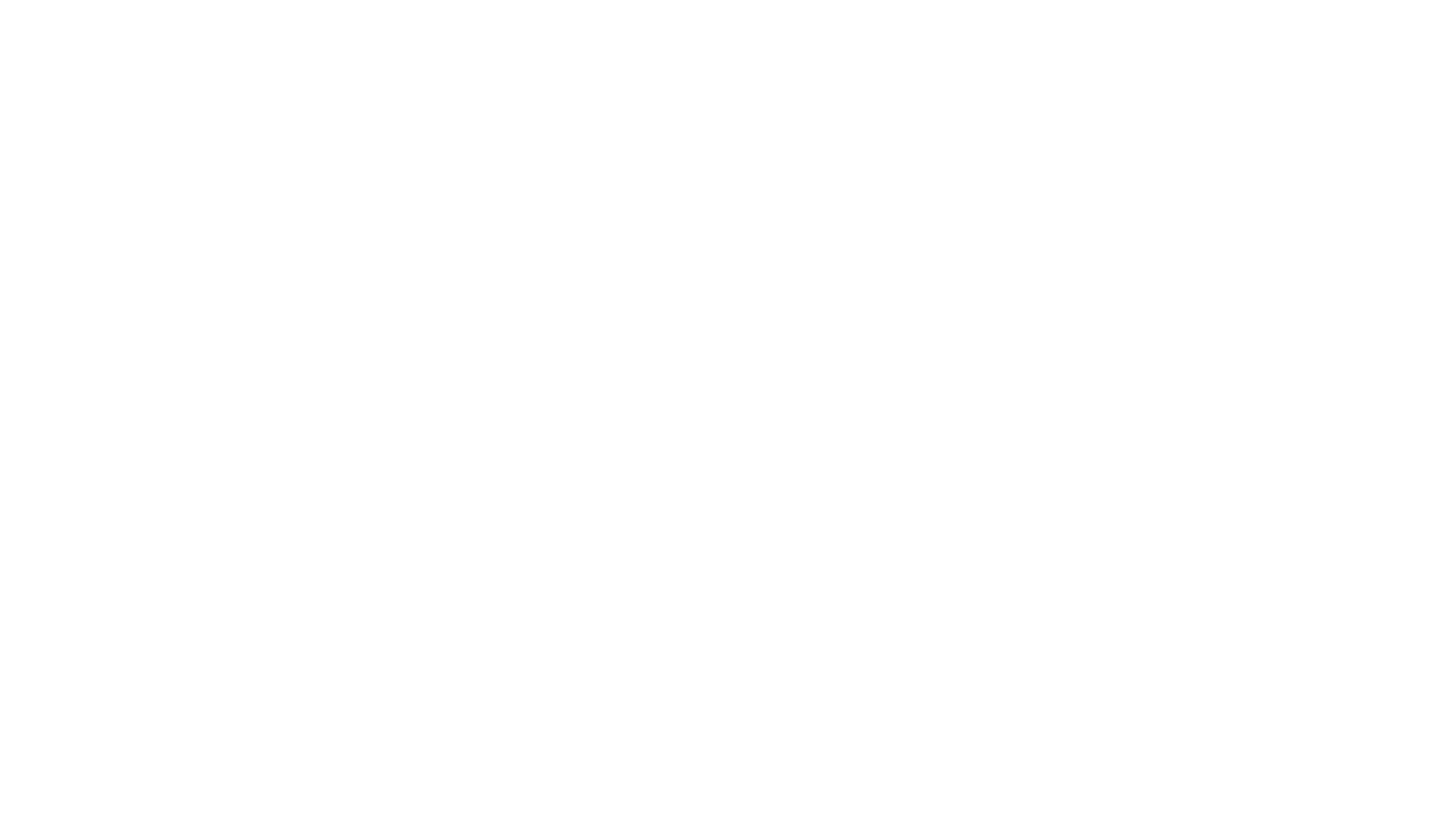 Strengths, Opportunities & Successes
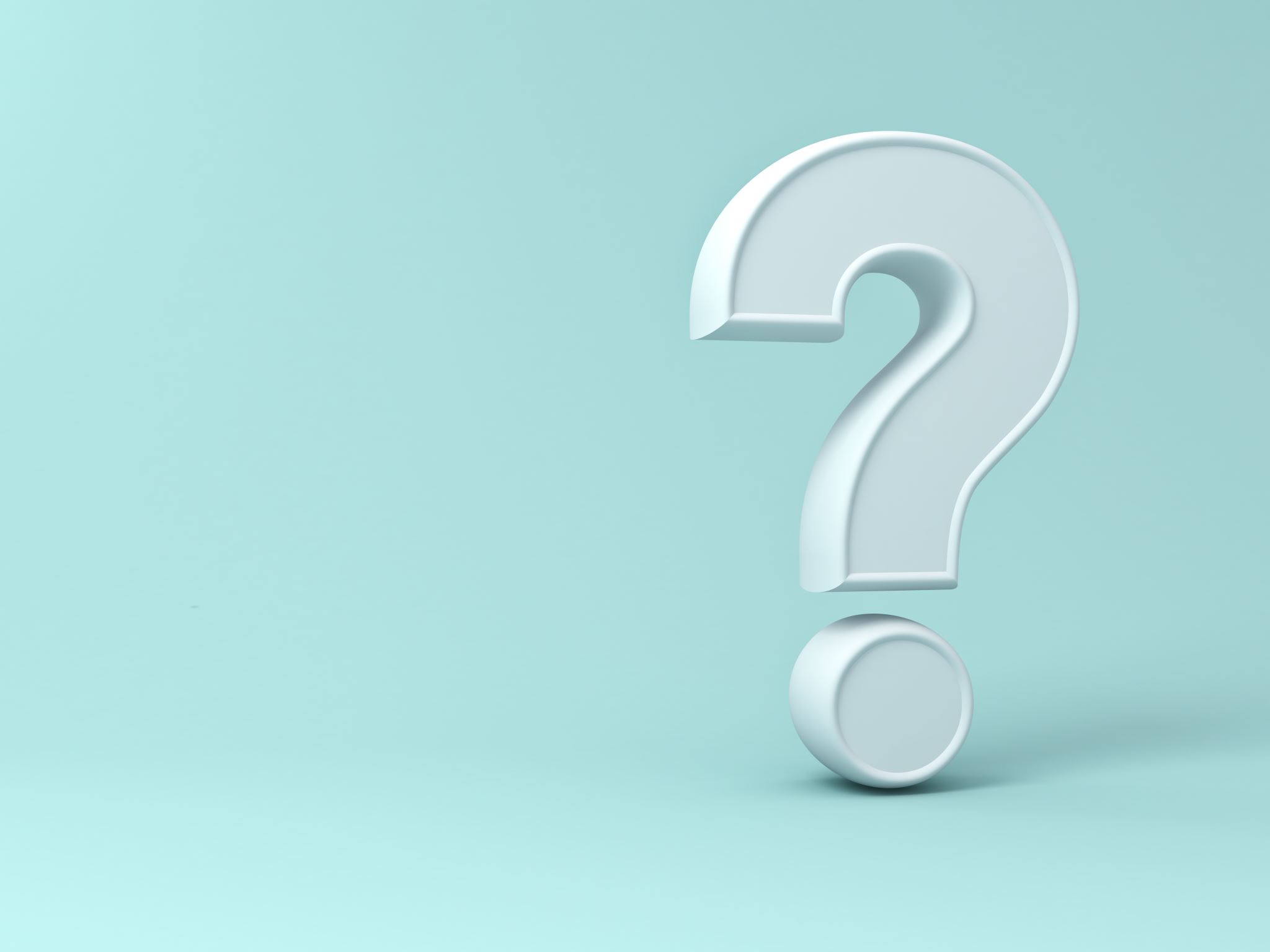 Questions & Answers
Select References
https://www.childwelfare.gov/
https://www.firststar.org/whats-at-stake/facts/
https://www.bestcolleges.com/resources/top-5-mental-health-problems-facing-college-students/
https://www.nfyi.org/51-useful-aging-out-of-foster-care-statistics-social-race-media/